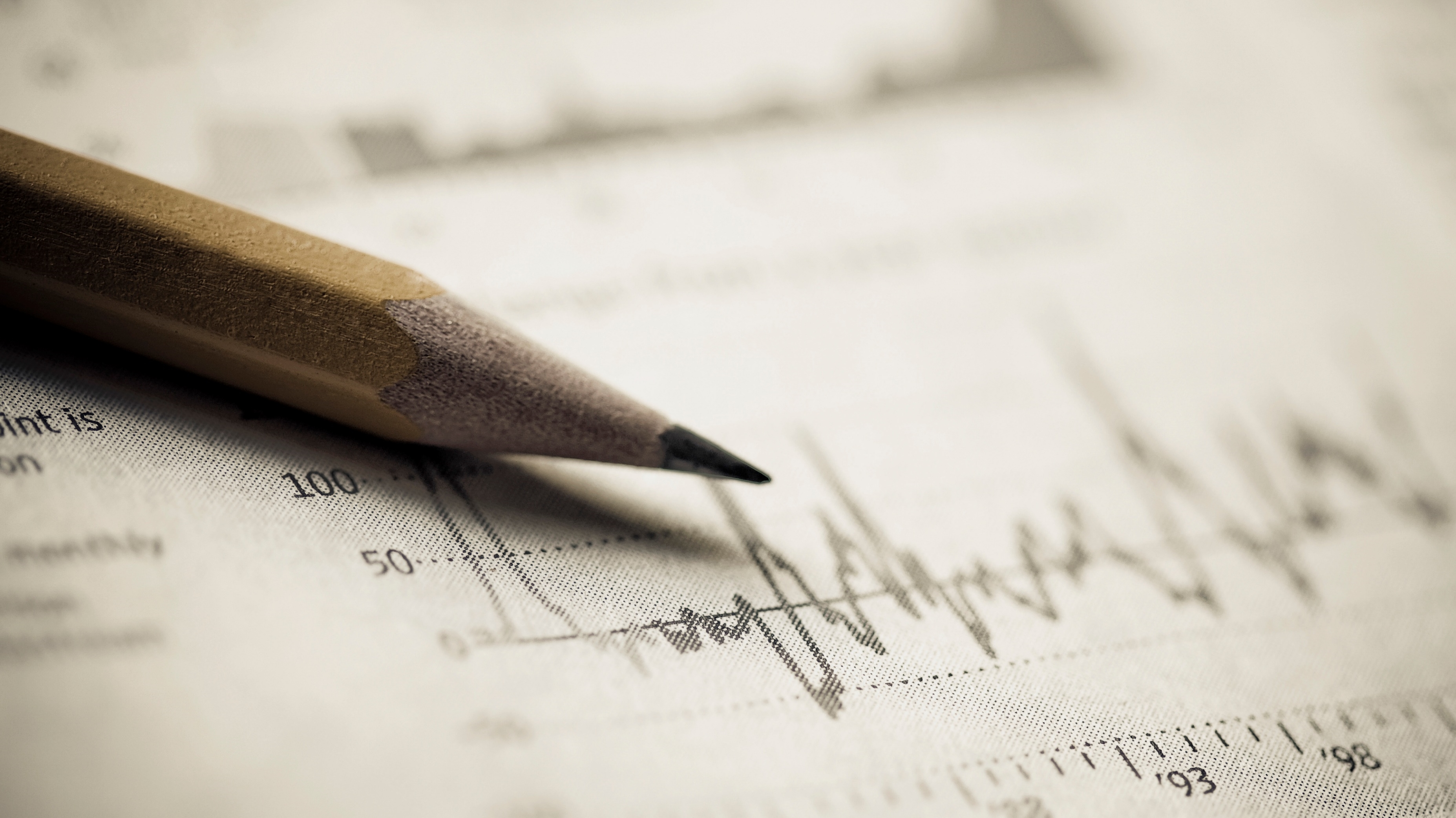 Integrating a Wound Care Specialist Into Your Long-Term Care Facility
Instructor: LOU S. Dulos, Rn
Author: Catherine Koutroumpis BSN, RN, CWOCN
Objectives
History of Wound Care Nurses
Since the professions' induction, nurses have cared for patients in all areas of specialties.  As these generalists oversaw areas of expanding specialties, the need for individuals to focus their attention on particular areas of nursing became evident.  Wound care nursing was one such specialty. Wound care specialists came about through an unrelated area.  In 1961, enterostomal nurse training began through the efforts of Dr. Rupert Turnbill, a Cleveland Clinic colorectal surgeon and Norma Gill, his former patient.
Corbett L. Q. (2012). Wound Care Nursing: Professional Issues and Opportunities. Advances in wound care, 1(5), 189–193. https://doi.org/10.1089/wound.2011.0329
History of Wound Care Nurses
The specialty grew to incorporate wound and continence care specialties.  Everything came together in a mere 7 years to form the Wound Ostomy Continence Nurse (WOCN) Society in 1968, the largest, oldest and most prestigious organization of its kind.The WOCN Certification Board (WOCN-CB), via the WOCN Society, is considered the “GOLD STANDARD” for certifying wound specialists.
Corbett L. Q. (2012). Wound Care Nursing: Professional Issues and Opportunities. Advances in wound care, 1(5), 189–193. https://doi.org/10.1089/wound.2011.0329
History of Wound Care Nurses
Achievement of any certification available through the WOCN–CB is defined by completion of:
An approved curriculum
Clinical hours with approved preceptors
Extensive & challenging board exams
Rigorous process for re-certifying every 5 years
Corbett L. Q. (2012). Wound Care Nursing: Professional Issues and Opportunities. Advances in wound care, 1(5), 189–193. https://doi.org/10.1089/wound.2011.0329
Benefits of Certification
“It gives consumers and payers some assurance that the designee has attained an expert level and agrees to engage in lifelong learning, with implied allegiance to best practice, leadership, safety, and achievement of superior patient outcomes” (Corbett, 2012, pg 190).
Wound nurse specialists outperform their generalist nurse counterparts in specialty related topics.
Corbett L. Q. (2012). Wound Care Nursing: Professional Issues and Opportunities. Advances in wound care, 1(5), 189–193. https://doi.org/10.1089/wound.2011.0329
Benefits of Certification
Topical wound care (choosing dressings) is the tip of the iceberg.  All systems of the body affect skin health and wound healing.
Wound specialists are trained at varying levels to understand the association of pathophysiology and skin health.
Benefits of Certification
Specialty certification has improved all the following:
Cost
Patient satisfaction
Nurse Staffing
Retention rates
Workplace empowerment
Patient outcomes
Patient Mortality
Patient safety (Corbett, 2012, pg 190)
Title 22. Social Security. Division 6. Licensing of Community Care Facilities. Chapter 1. General Licensing Requirements. Article 8. Incidental Medical Services. Section 80092.9. Wounds.
Title 22: Social Security
With stringent requirements by Social Security on the level of wounds acceptable for placement in a Community Care Facility (CCF), wound care specialists are integral for a successful system.
Frequently non-specialists categorize pressure injuries incorrectly.  This could result in patients who are appropriate for CCFs being denied. 
Additionally, incorrect staging of pressure injuries can result in in appropriate patients being accepted to an CCF.
Wound Care Nurses & Social Security Requirements
Title 22: Social Security
A licensee of an adult CCF may accept or retain a client who has a serious 	wound if all of the following conditions are met:

The licensee is in compliance with Section 80092.1.

The wound is either an unhealed, surgically closed incision or wound, or determined by the physician or a licensed professional designated by the physician to be a Stage 1 or 2 dermal ulcer and is expected by the physician or designated professional to completely heal.
Title 22: Social Security
3) The licensee ensures that a licensed professional in accordance with the physician's instructions provides the wound care.		(A) The licensed professional may delegate simple 			dressing to facility staff who received training from a licensed 	professional as specified in Sections 80092.1(k) through (k)(2).		(B) Repealed by Manual Letter No. CCL-07-01, effective 	1/12/07.
https://govt.westlaw.com/calregs/Document/IF3590AE0D4BD11DE8879F88E8B0DAAAE…
Title 22: Social Security
4) The licensee ensures that a licensed professional assesses the wound at intervals set by the physician, or a licensed professional designated by the physician, to evaluate treatment and progress toward healing.

5) The licensee ensures that all aspects of care performed by the licensed professional and facility staff are documented in the client's file.		(B) Non-serious wounds, which include but are not limited to minor 	cuts, punctures, lacerations, abrasions, and first-degree burns are not 	affected by this section.
https://govt.westlaw.com/calregs/Document/IF3590AE0D4BD11DE8879F88E8B0DAAAE…
Wound Nurse CertificationsWTA-C = Certified Wound Treatment AssociateCWCN = Certified Wound Care NurseAP-CWCN = Advanced Practice Certified Wound Care Nurse
Wound Ostomy Continence Nurse Society
WOCN Society and WOCN-CB are accredited through:
Accreditation Board for Specialty Nursing Certification
National Commission for Certifying Agencies
Accreditation: Validity and reliability testing are conducted by the certifying organization to support the credentials then earned by the participants. 

As of 2012, even physicians were yet to have an official wound specialty certification process, leaving only self-proclamation.
Corbett L. Q. (2012). Wound Care Nursing: Professional Issues and Opportunities. Advances in wound care, 1(5), 189–193. https://doi.org/10.1089/wound.2011.0329
WOCN-CB Wound Examination Topics
Anatomy & Physiology of Skin and other tissue
Factors leading to skin breakdown and wounds
Policy Creation & Regulatory issues
Wound Healing & Related barriers
Assessments & DocumentationWound Management
Topical Therapy
Responding to Non-Healing Wounds
Lower Leg Ulcer Management
WOCN Society (2020). Wound Treatment Associate Workbook
Wound Treatment Associate Certified

The WOCN Society developed the Wound Treatment Associate program to respond to the increasing demand for wound knowledgeable nurses.  WTAs provide optimal care under the care of a CWCN or LIP in the areas of skin health, acute and chronic wounds, as well as pressure injury prevention program, and much more.
WTA-C Certification
How does someone become a WTA-C?
WOCN Society (2021) Wound Treatment Associate Program.  www.wocn.org/wound-treatment-associate-program/
Obtain Licensed Vocational Nurse (12–15-month program) or Associate Degree Nurse license (2 years).

Prepare for the certification exam. Three options:
WOCN Society’s WTA Course (32.25 CEU with clinical requirements)

WebWOC Self Paced course (24 CEU)

100 hours shadowing a wound specialist

For options a & b above, shadow with wound specialist for 16 hours

Pass the WOCN-CB certification exam
WTA-C Certification
How does someone become a WTA-C?
WOCN Society (2021) Wound Treatment Associate Program.  www.wocn.org/wound-treatment-associate-program/
Certified Wound Care Nurse Certification

Obtain BSN degree (4-year college degree) or higher

Have 1 year nursing experience, and current clinical experience within the past 5 years

Prepare for the certification exam by attending one of the following WOCN Society accredited CWCN programs:
Cleveland Clinic
WebWOC Nursing
Emory University
Relias Wound Care
Rutgers University
Valley Foundation School of Nursing

Shadow with wound specialist for 40-120 hours depending on program.

Pass the WOCN-CB certification exam
CWCN Certification
How does someone become a CWCN?
WOCN Society (2021) Accreditation.  www.wocn.org/become-a-woc-nurse/accredited-programs/
Advanced Practice Certified Wound Care Nurse Certification

Obtain a Masters or Doctorate degree

Have 1 year nursing experience, and current clinical experience within the past 5 years

Prepare for the certification exam by attending one of the following WOCN Society accredited CWCN programs:
Cleveland Clinic
WebWOC Nursing
Emory University
Relias Wound Care
Rutgers University
Valley Foundation School of Nursing

Shadow with wound specialist for 40-120 hours depending on program.

Pass the WOCN-CB certification exam
AP-CWCN Certification
How does someone become a CWCN?
WOCN Society (2021) Accreditation.  www.wocn.org/become-a-woc-nurse/accredited-programs/
Research on the Benefits of Wound Nurses
Doctors Need Wound Nurses
Purpose: The purpose of this quality improvement project was to determine hospitalists' knowledge, practices, and perspectives related to management of pressure injuries and neuropathic/diabetic foot complications (having a foot ulcer or subsequent development of a foot infection because of a foot ulcer). We also sought to identify resources for and knowledge-based barriers to management of these wounds.
Walker, Cynthia A.; Rahman, Alphonsa; Gipson-Jones, Trina L.; Harris, Ché Matthew Hospitalists' Needs Assessment and Perceived Barriers in Wound Care Management, Journal of Wound, Ostomy and Continence Nursing: March/April 2019 - Volume 46 - Issue 2 - p 98-105 doi: 10.1097/WON.0000000000000512
Doctors Need Wound Nurses
Audience: 55 internal medicine hospitalists (NPs, PAs, Drs) at Johns Hopkins Bayview Medical Center

Phase 1: Online survey on providers knowledge and management of pressure injuries and diabetic foot wounds.

Phase 2: Focus groups to discuss barriers the survey insinuated.
Walker, Cynthia A.; Rahman, Alphonsa; Gipson-Jones, Trina L.; Harris, Ché Matthew Hospitalists' Needs Assessment and Perceived Barriers in Wound Care Management, Journal of Wound, Ostomy and Continence Nursing: March/April 2019 - Volume 46 - Issue 2 - p 98-105 doi: 10.1097/WON.0000000000000512
Doctors Need Wound Nurses
Results: 
72% of respondents had no official wound care training
90% rated themselves as lacking confidence in pressure injury and diabetic foot ulcers knowledge and management
Barriers included: lacking knowledge, lacking resources, obesity as a conflicting comorbidity, provider education, information technology, organizational system factors, and interprofessional engagement. 
Majority welcomed more discussion and problem resolution

Wound care nurses supplement the knowledge of licensed independent practitioners (LIPs) and provide knowledge growth to the same audience.
Walker, Cynthia A.; Rahman, Alphonsa; Gipson-Jones, Trina L.; Harris, Ché Matthew Hospitalists' Needs Assessment and Perceived Barriers in Wound Care Management, Journal of Wound, Ostomy and Continence Nursing: March/April 2019 - Volume 46 - Issue 2 - p 98-105 doi: 10.1097/WON.0000000000000512
Survey Says..
153 Wound Treatment Associate course participants and 48 Course Coordinators were surveyed:

Wound care knowledge and treatment skills improved after taking the course

Course Coordinators for the WTA course saw pressure injury incidents go down in their own facilities

Home health nurses were able to decrease their number of Visits per Episode (VPE)

Home Health also noted a decrease in supplies required

Pressure Injury Prevention Programs had a positive impact as well.
Ramundo, J., Coverstone, S., Crumbley, D. R., Geiger, D., Jankowski, I., Ritter, D., Smith, S., & Sutton, A. (2020) Evaluation of the Impact of the Wound Treatment Associate (WTA) Education Program on Practice and Quality Patient Outcomes. Journal of Wound, Ostomy and Continence Nursing 47(1) p 13-19. doi: 10.1097/WON.0000000000000602
The Cost of Pressure Injuries
2.5 million people develop pressure injuries each year

Up to $150,000 treatment per patient

17,000 lawsuits yearly
Morgan, N., & Hatcher, T. L. (2020, June 22). How to become a wound care nurse. Relias.com. https://www.relias.com/blog/how-to-become-wound-care-nurse
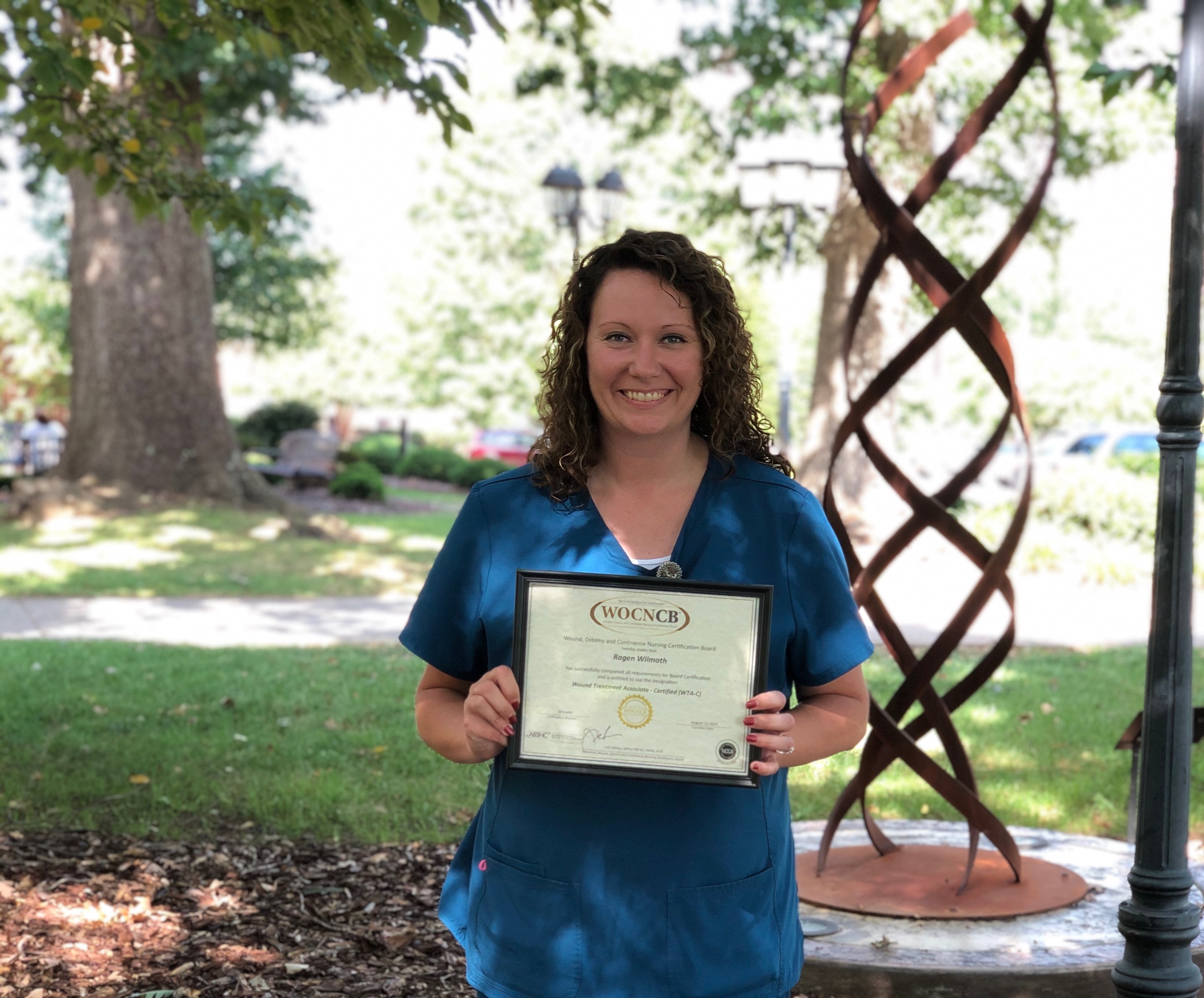 Ragen Wilmoth was the first WTA-C in Iredell County, NC.

A position was created for her to utilize her specialized knowledge at the Skilled Nursing Facility at which she was employed.

The result was a reduction in the number of Facility Acquired Pressure Injuries from 17 in 2018 to only one in 2019.

Additionally, documentation was more consistent and more accurate.  Employee satisfaction also improved.
WTA-C in Iredell County, NC
Wound care education up, pressure Injuries down at Iredell skilled nursing facility.  (2019) Educate Simplify.  https://educatesimplify.com/news/wta-program/
PURPOSE
Expand the reach of the Certified Wound Care Team across 17 counties
METHOD
“Field nurses” were trained via the WOCN Society as Wound Treatment Associates.
Flow of work was managed using a new referral process so WTAs were not seeing patients before a CWCN delegated it.
WOCNs & WTAs in Home Care
Expanding the CWOCN Team
Fisher, J., Kratovil, J., & Germansky, M. (2019).  Expansion of the wound care program in home care by incorporation the WTA nurses to increase the reach of the CWOCN: WOCN Society’s Scientific and Clinical Abstracts From WOCNext 2019 Nashville, Tennessee.  Journal of Wound, Ostomy and Continence Nursing 46 pg S1-S70.  doi: 10.1097/WON.0000000000000530
If a WTA did see a patient first, a meeting was conducted to review the case and approve the care plan, which may involve the CWCN seeing the patient as well.
Ongoing education & development was led through a “shared governance WTA Practice Committee” held quarterly.
RESULTS
Wound patients were served quicker
Increased staff satisfaction
Advancement along a clinical ladder.
WOCNs & WTAs in Home Care
Expanding the CWOCN Team
Fisher, J., Kratovil, J., & Germansky, M. (2019).  Expansion of the wound care program in home care by incorporation the WTA nurses to increase the reach of the CWOCN: WOCN Society’s Scientific and Clinical Abstracts From WOCNext 2019 Nashville, Tennessee.  Journal of Wound, Ostomy and Continence Nursing 46 pg S1-S70.  doi: 10.1097/WON.0000000000000530
PURPOSE
Improve staging consistency of pressure injuries among acute care nurses
METHOD
59 nurses became graduates of the WOCN’ Society’s WTA program.
Only these WTAs and CWCNs staged pressure injuries
This also extending the reach of the wound care nurse team business hours from Monday through Friday to 24/7 as the WTA nurses worked all shifts.
On Time with Pressure Injury Staging and Implementation of Wound Care
Wound Specialists in Acute Care
Whaley, A. M. (2019).  Use of the WTA in the acute care setting to increase accuracy and timeliness of pressure injury staging, and implementation of wound care: WOCN Society’s Scientific and Clinical Abstracts From WOCNext 2019 Nashville, Tennessee.  Journal of Wound, Ostomy and Continence Nursing 46 pg S1-S70.  doi: 10.1097/WON.0000000000000530
RESULTS
Pressure injury staging accuracy improved
Earlier initiation of plans of care due to improved accuracy
Hospital Acquired Pressure Injuries decreased
On Time with Pressure Injury Staging and Implementation of Wound Care
Wound Specialists in Acute Care
Whaley, A. M. (2019).  Use of the WTA in the acute care setting to increase accuracy and timeliness of pressure injury staging, and implementation of wound care: WOCN Society’s Scientific and Clinical Abstracts From WOCNext 2019 Nashville, Tennessee.  Journal of Wound, Ostomy and Continence Nursing 46 pg S1-S70.  doi: 10.1097/WON.0000000000000530
PURPOSE
Address the purpose of missing links to traditional wound care nurse teams in the form of personnel and knowledge.
METHOD
80 professionals became graduates of the WOCN’ Society’s WTA program.
“Skin team” nurses & nurses in all environments
Physical/Occupational Therapists
Case Managers
Physicians
Needle exchange van & addition treatment clinic professionals
The “Circle of Wound Care” in Communities
Involving the whole team among the entire community
Walker, C. (2019). Enlarging the circle of wound care through wound treatment Associate program: WOCN Society’s Scientific and Clinical Abstracts From WOCNext 2019 Nashville, Tennessee.  Journal of Wound, Ostomy and Continence Nursing 46 pg S1-S70.  doi: 10.1097/WON.0000000000000530
RESULTS
The reach of the CWCN team increased with addition of WTA nurses
Created a broad interdisciplinary wound treatment community
Hospitalist was inspired to identify gaps in their internal medicine practice
Ambulatory nurses expanded her practice in a head and neck clinic
The “Circle of Wound Care” in Communities
Involving the whole team among the entire community
Walker, C. (2019). Enlarging the circle of wound care through wound treatment Associate program: WOCN Society’s Scientific and Clinical Abstracts From WOCNext 2019 Nashville, Tennessee.  Journal of Wound, Ostomy and Continence Nursing 46 pg S1-S70.  doi: 10.1097/WON.0000000000000530
PTs became more involved in wound plan of cares, pressure injury prevention and foot care
“Just in time” protocols were put in place for highly vulnerable people at discharge (i.e. homeless, addicts, etc.) to improve exposure to evidence-based medicine.
BOTTOM LINE
The “Circle of Safe Wound Care” in communities was completed.
The “Circle of Wound Care” in Communities
Involving the whole team among the entire community
Walker, C. (2019). Enlarging the circle of wound care through wound treatment Associate program: WOCN Society’s Scientific and Clinical Abstracts From WOCNext 2019 Nashville, Tennessee.  Journal of Wound, Ostomy and Continence Nursing 46 pg S1-S70.  doi: 10.1097/WON.0000000000000530
PURPOSE
Early intervention and prevention of hospital acquired pressure injuries.
METHOD
4 critical care nurses became graduates of the WOCN’ Society’s WTA program.
The WTAs have traditional patient loads but are also available to their coworkers for assistance.
The WTAs perform monthly audits and provide education to their units on PI intervention.
The WTAs are work directly with the organization’s WOCN.
RESULTS
Hospital Acquired Pressure Injuries decreased
Wound Specialists in Critical Care Units
Unit based nurses as WTAs leads to decrease of hospital acquired pressure injuries
Ramundo, J. (2019). Impact of the Wound Treatment Associate Program on unit-acquired pressure injuries in the medical ICU.  Journal of Wound, Ostomy and Continence Nursing
PURPOSE
Higher than acceptable hospital acquired pressure injury (HAPI) rates
METHOD
Education of staff through the Wound Treatment Associate program
Upgraded mattresses to gel-based surface
Creation of a pressure injury awareness tool
Two nurse skin evaluation and Braden scale calculation
Skin bundle checklist for Braden less than 15
Publication of HAPI numbers in real time

RESULTS
Improved recognition of pressure injuries
26% reduction of HAPI incident rate
Use of Certification Prep Course to Decrease Hospital Acquired Pressure Injuries
Knowledge put to the test…
Castonguay, G. (2018) Tools of change in critical care: Impacting outcomes with a skin bundle, an effective positioning system and education. Journal of Wound, Ostomy and Continence Nursing
Choosing a Wound Nurse Specialist
When it is time to interview a WTA-C, there are certain things you can ask to identify a strong candidate regarding skin and wound knowledge.
Interview Process
How to choose a good candidate…
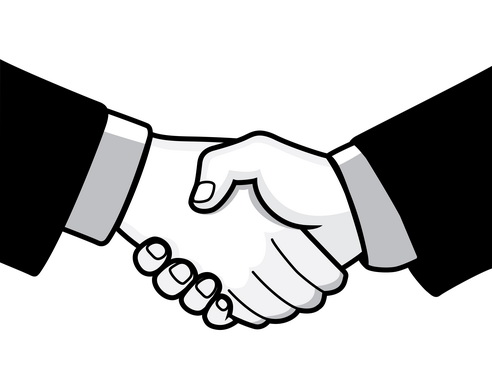 Ask the usual questions such as why do you want to work here or tell me a time you were in a conflict with a coworker and how you managed the situation.
Interview Process
How to choose a good candidate…
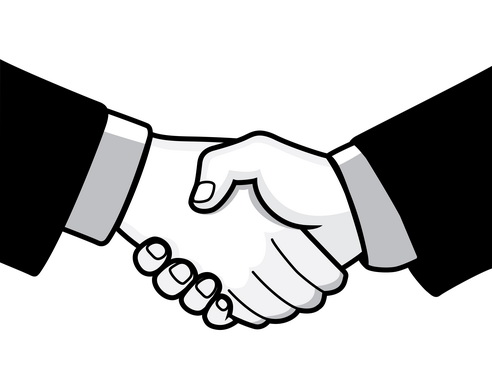 Interview Process
Ensure you ask them about their comfort level in approaching colleagues with information or to improve a practice.  This is an extremely important part of being a WTA-C.
How to choose a good candidate…
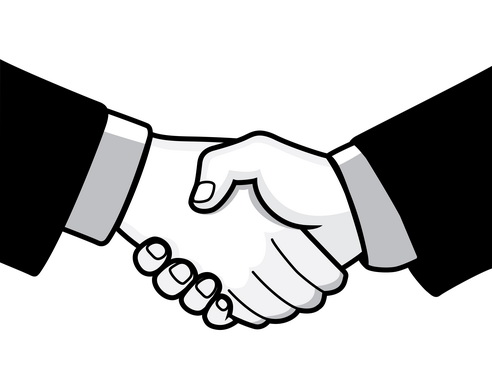 Interview Process
After seeing the breadth of knowledge covered in the previous slides, you will want to explore their specialty knowledge.
How to choose a good candidate…
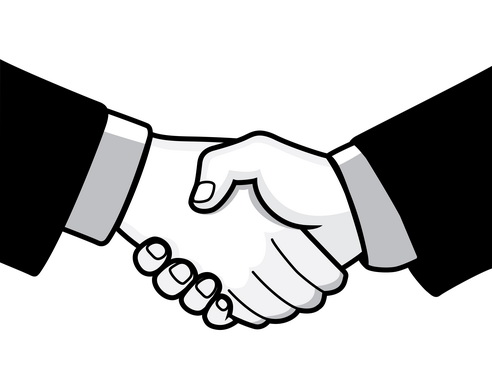 Interview Process
Ask specific clinical questions or invite another wound knowledgeable colleague to join the interview.
How to choose a good candidate…
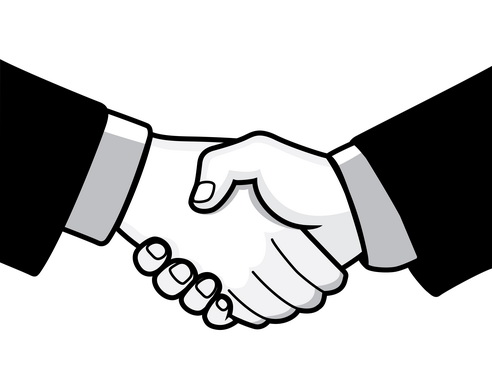 The Role of Wound Nurse Specialists
Assess Wounds & Document

All new patients with wounds ought to be assessed by their admitting nurse AND a wound specialist in order to ensure accurate skin and wound documentation and plan of care creation.
The Role of a Wound Specializing Nurse
What do Wound Nurse Specialists do?
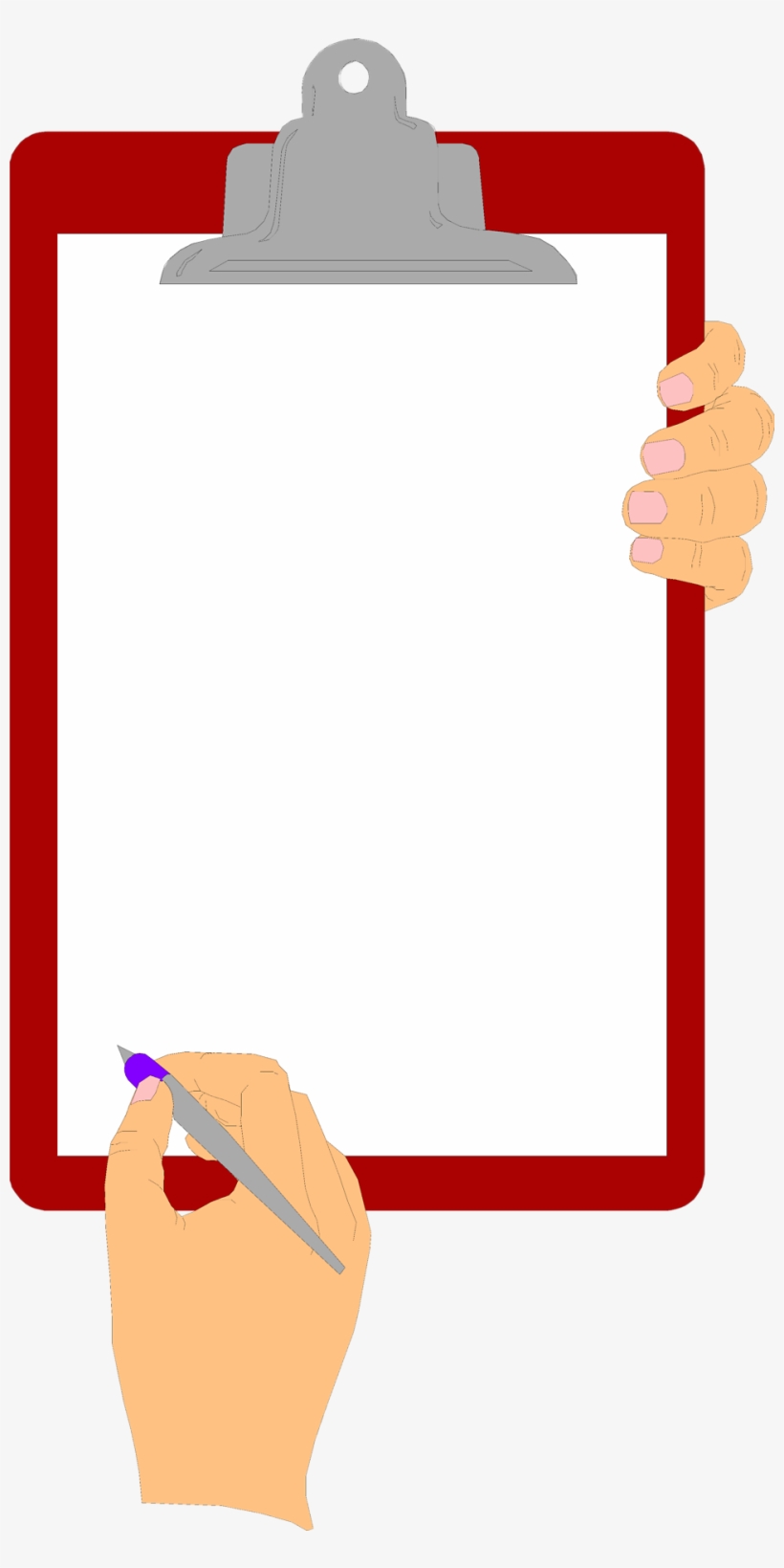 All patients should
	receive a weekly wound 	assessment at minimum
	by the wound specialist
	for healing status and 	consistency in assessment 	style.

Wound specialists should note which patients ought to have rechecks more often than once a week.
The Role of a Wound Specializing Nurse
What do Wound Nurse Specialists do?
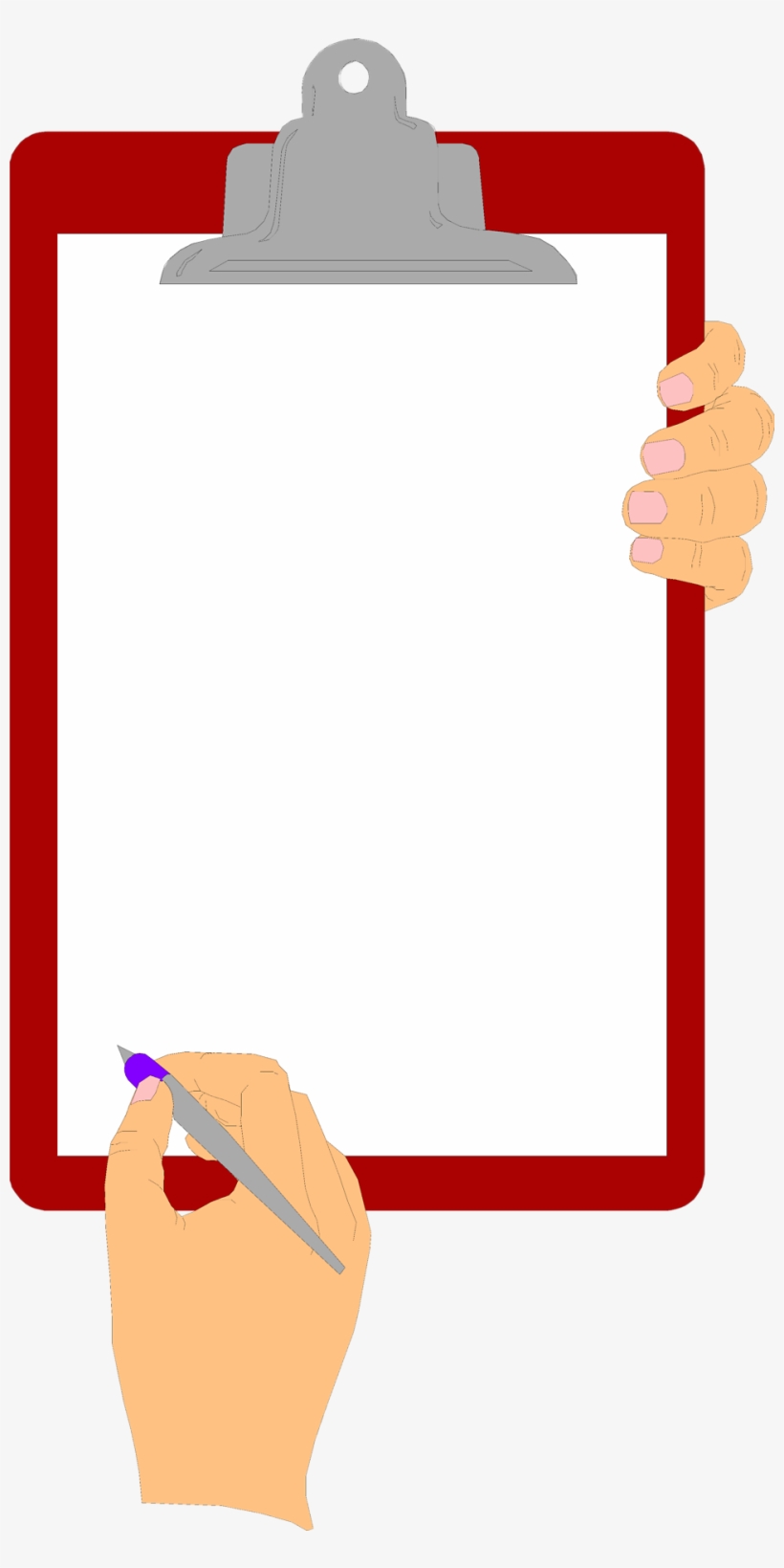 Recommend Wound Care 

Wound nurses are expected to know about proper use of topical wound care items (dressings, creams, etc.) available at their facility.

Wound nurses know how the body’s systems affect wound healing.

Wound nurses know about adjunct therapies to topical wound therapy.
The Role of a Wound Specializing Nurse
What do Wound Nurse Specialists do?
Recommend Wound Care 

Wound nurses who are not licensed independent practitioners (LIP) will require an LIP to approve recommendations into an order.

Dedicated LIP involvement is imperative for successful patient care.
The Role of a Wound Specializing Nurse
What do Wound Nurse Specialists do?
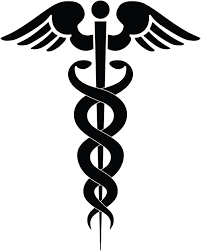 Auditing Rooms

A form should be created with the items to be audited in rooms with patients who have a Braden Score of 18 or less.
The Role of a Wound Specializing Nurse
What do Wound Nurse Specialists do?
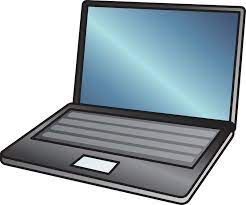 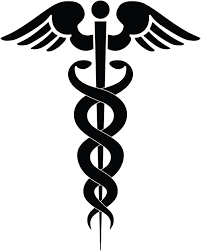 Audit for pressure injury prevention items.
Turning wedge or pillow 
Incontinence ointment to avoid breakdown
Barrier cream for open skin related to incontinence.
Specialty support surfaces (mattresses, chair cushions, etc.) should be in place.
Ask the patient or nurse about their nutrition
The Role of a Wound Specializing Nurse
What do Wound Nurse Specialists do?
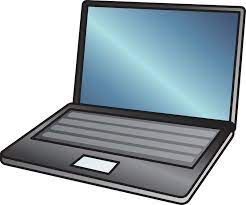 Auditing Charts

Documentation audits would include:

Audit for a thorough admission assessment by the assigned nurse.

Latest Braden score. If score is 18 or less, ensure the following is documented:

Repositioning per schedule
Incontinence prevention and cleansing for incontinence items
Percent of meals eaten
Specialty surfaces in use
Wound care conducted properly
The Role of a Wound Specializing Nurse
What do Wound Nurse Specialists do?
Educating colleagues

Nurses learn a lot in school. The problem with skin and wounds is it is covered in only one hour or so.  So, the education is wanting, and…

Nurses also lose some of what they learned, which is natural.  “Use it or lose it” as they say.

The WTA-C will approach their colleagues in real time to offer kudos whenever possible and set goals where gaps in knowledge or practice are occurring.
The Role of a Wound Specializing Nurse
What do Wound Nurse Specialists do?
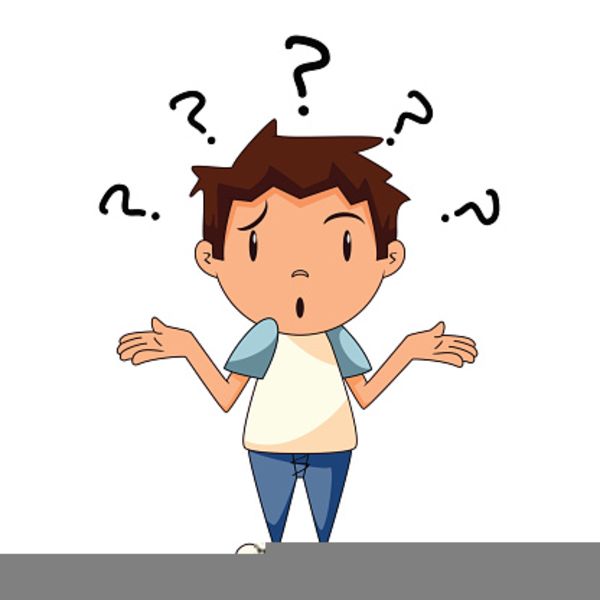 Network With Other Wound Specialists

Budget for sending the WTA-C to a national conference yearly.  You can offer this as a perk to the job, since many facilities won’t pay to do so.  It’s a bad idea not to pay.

Local and regional wound specialist groups exist, and the WTA-C should join and participate.
The Role of a Wound Specializing Nurse
What do Wound Nurse Specialists do?
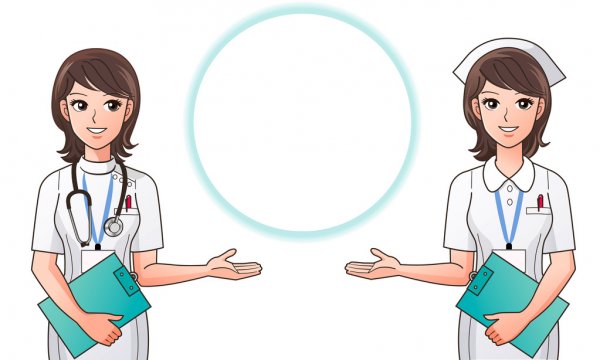 Identify

Threatening risk & legal issues

Unyielding colleagues

Room for improved care or products

Multiple avenues to cost savings
The Role of a Wound Specializing Nurse
What do Wound Nurse Specialists do?
Identify Risk & Legal Issues

Identifying potential litigious events that can be de-escalated

Their knowledge as a specialist is very valuable should a court hearing occur re: FAPIs.

Being aware of the above helps avoid blindsiding Directors and Administrators.
The Role of a Wound Specializing Nurse
What do Wound Nurse Specialists do?
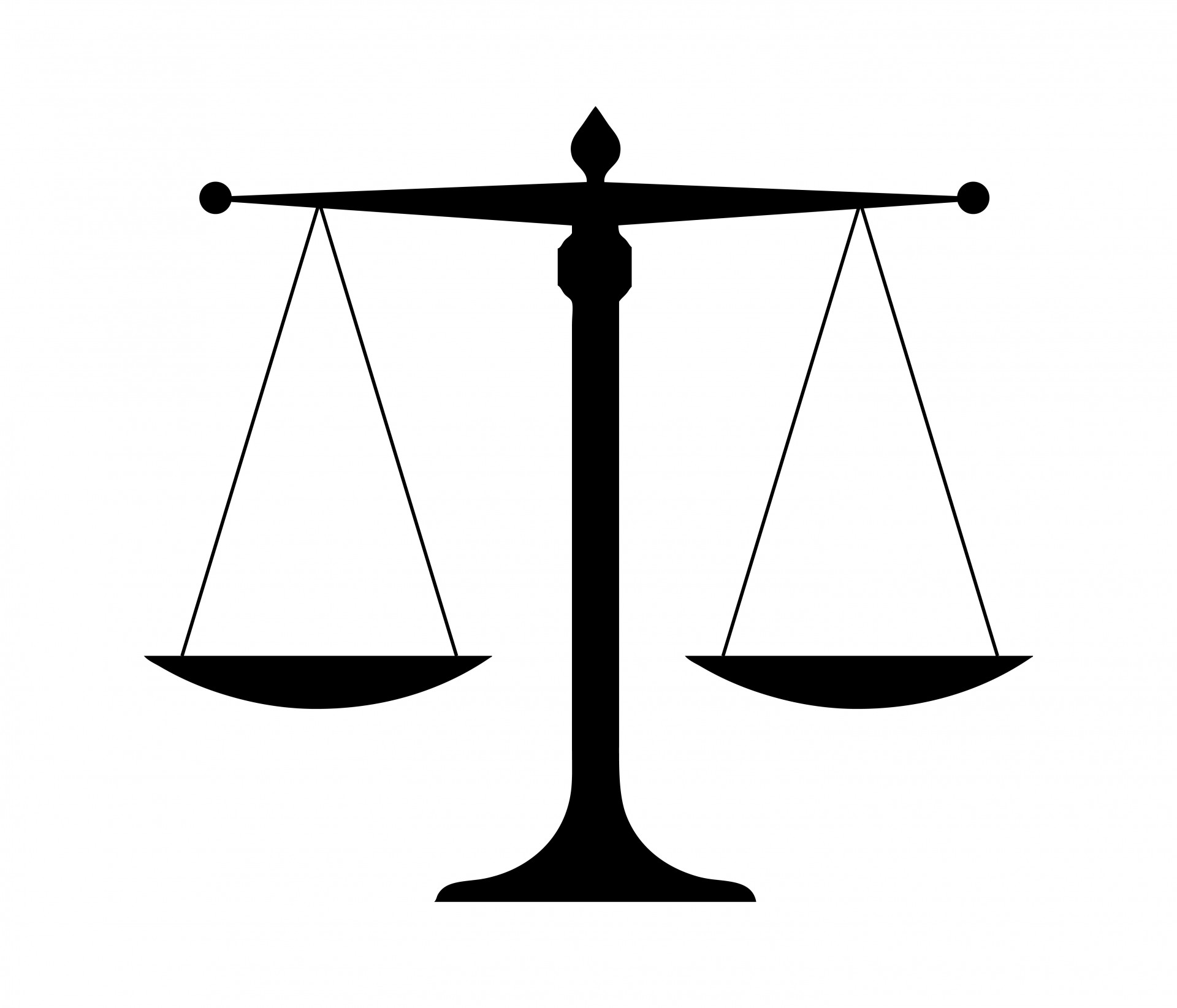 Identify Unyielding Colleagues

Support the WTA-C when she has identified a colleague that despite receiving education to improve practice, they do not change.  It will be your turn to speak with the employee in question.

These poor employees are decreasing quality of care and employee morale.
The Role of a Wound Specializing Nurse
What do Wound Nurse Specialists do?
Identify Improved Care & Products

Wound nurses meet with sales representatives to identify improved or less expensive comparable products.

Do not push cheaper products without WTA-C input.  If they are cheaper in performance, you will lose money when more of that product is necessary to do the same job of a slightly more expensive item.

It will tighten the budget that would have otherwise been spent on comparable yet more expensive product.
The Role of a Wound Specializing Nurse
What do Wound Nurse Specialists do?
Identify Cost Savings

Less costly products

Avoiding the extra resources of facility acquired pressure injuries (FAPIs)

Identifying potential litigious events that can be de-escalated

Their knowledge as a specialist is very valuable should a court hearing occur re: FAPIs.
The Role of a Wound Specializing Nurse
What do Wound Nurse Specialists do?
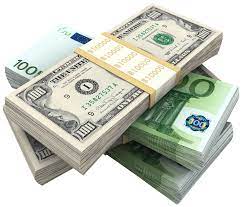 Simple Excel Spreadsheet to make a graph to see progress in a snapshot

Excel classes are cheap, so if the WTA-C is not familiar with it and no one at the facility can teach them, send them to a class
Tracking Audit Information
Real numbers to see progress or deterioration
Give the WTA-C a standing 5-minute time slot on monthly meetings for education.

For instance, discuss the number of facility acquired pressure injuries that occurred, and share the graphics.  Charts & graphs are very helpful for bringing the issue home.
Tracking Audit Information
Real numbers to see progress or deterioration
Objectives
REFERENCES
Castonguay, G. (2018) Tools of change in critical care: Impacting outcomes with a skin bundle, an effective positioning system and education. Journal of Wound, Ostomy and Continence Nursing

Corbett L. Q. (2012). Wound Care Nursing: Professional Issues and Opportunities. Advances in wound care, 1(5), 189–193. https://doi.org/10.1089/wound.2011.0329

Educate Simplify (2019) Wound care education up, pressure Injuries down at Iredell skilled nursing facility.  https://educatesimplify.com/news/wta-program/

Fisher, J., Kratovil, J., & Germansky, M. (2019).  Expansion of the wound care program in home care by incorporation the WTA nurses to increase the reach of the CWOCN: WOCN Society’s Scientific and Clinical Abstracts From WOCNext 2019 Nashville, Tennessee.  Journal of Wound, Ostomy and Continence Nursing 46 pg S1-S70.  doi: 10.1097/WON.0000000000000530


Ramundo, J. (2019). Impact of the Wound Treatment Associate Program on unit-acquired pressure injuries in the medical ICU.  Journal of Wound, Ostomy and Continence Nursing

Ramundo, J., Coverstone, S., Crumbley, D. R., Geiger, D., Jankowski, I., Ritter, D., Smith, S., & Sutton, A. (2020) Evaluation of the Impact of the Wound Treatment Associate (WTA) Education Program on Practice and Quality Patient Outcomes. Journal of Wound, Ostomy and Continence Nursing 47(1) p 13-19. doi: 10.1097/WON.0000000000000602

Walker, C. (2019). Enlarging the circle of wound care through wound treatment Associate program: WOCN Society’s Scientific and Clinical Abstracts From WOCNext 2019 Nashville, Tennessee.  Journal of Wound, Ostomy and Continence Nursing 46 pg S1-S70.  doi: 10.1097/WON.0000000000000530

Whaley, A. M. (2019).  Use of the WTA in the acute care setting to increase accuracy and timeliness of pressure injury staging, and implementation of wound care: WOCN Society’s Scientific and Clinical Abstracts From WOCNext 2019 Nashville, Tennessee.  Journal of Wound, Ostomy and Continence Nursing 46 pg S1-S70.  doi: 10.1097/WON.0000000000000530

WOCN Society (2021) Accreditation.  www.wocn.org/become-a-woc-nurse/accredited-programs/

WOCN Society (2021) Wound Treatment Associate Program.  www.wocn.org/wound-treatment-associate-program/

WOCN Society (2020). Wound Treatment Associate Workbook